Business LawCh. 8 Review Presentation
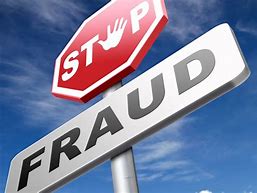 1
What are the 5 Elements of Fraud?
False Representation of Fact
False Representation known to be false
False Representation intended to be replied upon
False Representation actually relied upon
Resulting loss
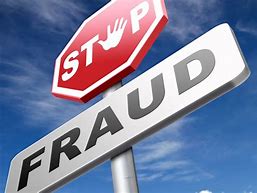 2
Parties to an agreement may enter into it either voluntarily or under duress?
False
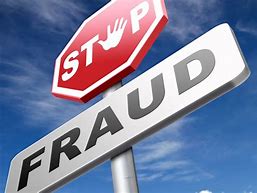 3
A contract that is considered voidable gives a person the right to cancel it if they choose.
True
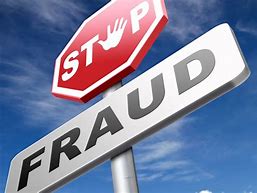 4
Undue influence is when someone threatens a person’s child if they don’t sign an agreement.
False
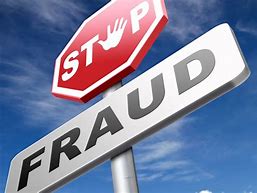 5
Duress is when someone is stressed out and is ready to declare bankruptcy.
False
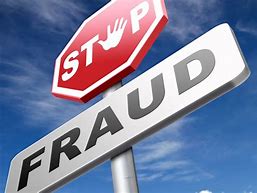 6
Innocent Misrepresentation is when the person making an agreement honestly believes it to be true, but it really is not true.
True
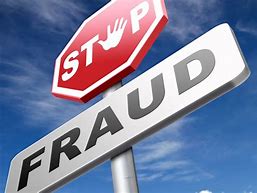 7
If a contract is fraudulent the individual only has 2 choices.  These choices are to cancel the contract and to sue for punitive damages.
False
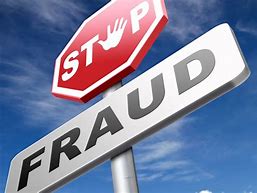 8
Punitive damages consists of the money a person loses out on in a lawsuit.
False
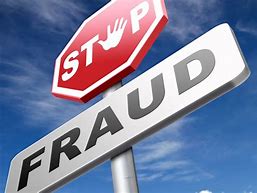 9
There are 5 elements necessary to succeed in a lawsuit for fraud.
True
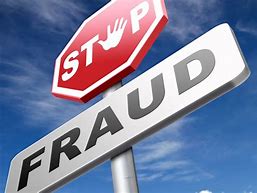 10
Another name for a mutual mistake is _____.
Bilateral mistake
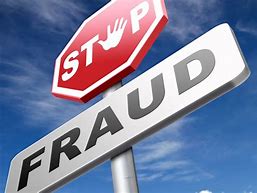 11
Unfair and improper persuasive pressure exerted by one in a position of trust on another is called _____.
Undue influence
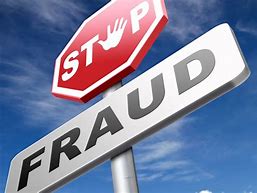 12
Fraud consists of false statements about a/an _____ fact.
material
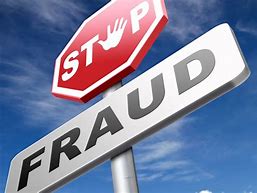 13
Overcoming the will of another by the use of force or by the threat of force or bodily harm is called _____.
duress
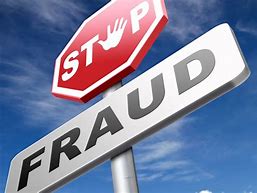 14
The party injured by a defective agreement may avoid or _____.
rescind
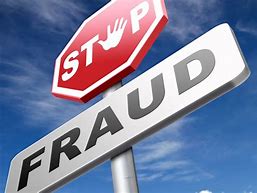 15
A mistake made by one of the parties to a contract is a/an _____________.
Unilateral mistake
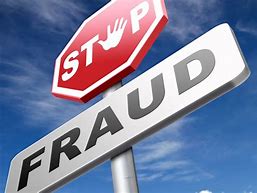 16
A deliberate attempt to deceive a party to a contract about some material fact involved in the contract to induce that party to enter into a contract is called ____________.
fraud
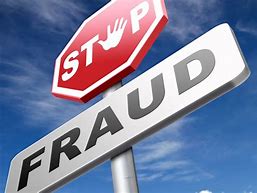 17
An innocent statement of a supposed fact that turns out to be false is known as _____.
misrepresentation
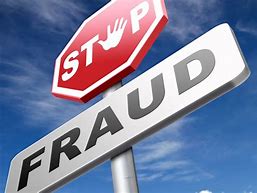 18
Another name for nondisclosure is ______.
concealment
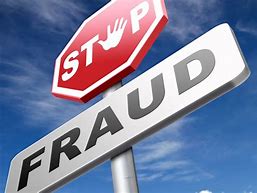 19
A threat of a business nature to cause another, without real consent, to enter a contract is called ___________.
Economic duress
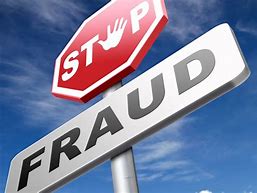 20
The only agreements that can be called defective are those that involve mistakes?
False
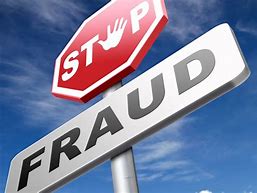 21
If people sign a written agreement without reading them, they are not bound.
False
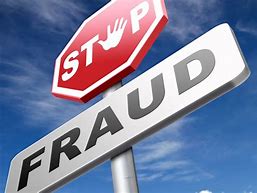 22
A mistake as to the identity of a party may cause a contract to be voidable.
True
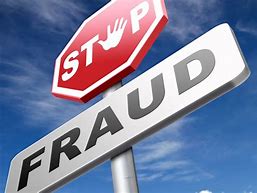 23
When both parties are mistaken about some important fact, neither party may void the contract.
False
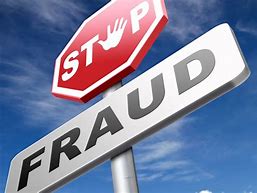 24
People who cannot read English will not be bound to the terms of a contract written in English.
False
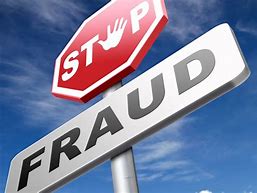 25
A person who makes an innocent misrepresentation of fact while entering into a contract is bound by that contract.
True
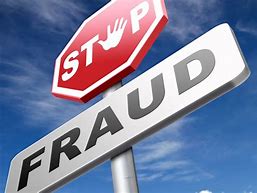 26
In order to bring suit for fraud, the party who was wronged need not suffer damages.
False
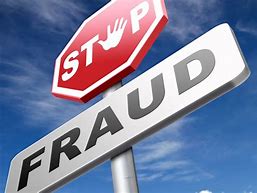 27
Agreements made under duress are either void or voidable.
True
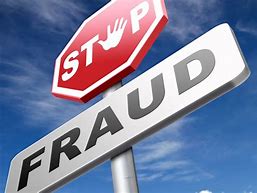 28
Undue influence usually involves a threat.
False
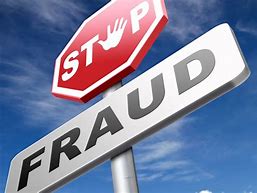 29
If a person pays no attention to a misrepresentation, he or she cannot win a lawsuit for fraud.
True
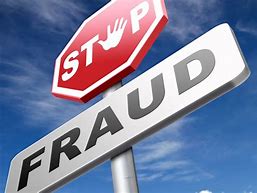 30
Betty Dodge contracted to sell her CD player to Janet Austin.  Unknown to either of them, the CD player had been destroyed in a storehouse fire the night before.  Are they bound by the contract?
No
A mutual mistake as to the existence of the subject matter prevents a genuine agreement and no contract results.
Impossibility of performance
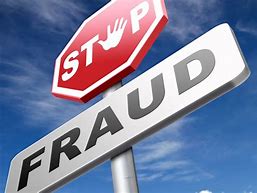 31
In selling a desk, Jim Gilmore represented it as being made of mahogany.  The buyer, Bill Coultas, checked the desk before buying it and discovered that it was made of pine.  He bought it anyway. Mary Coultas later avoided the contract on grounds of fraud?
No
A person may avoid a contract on the grounds of fraud if he or she actually relied on the fraudulent information as truth and was influenced by it to his or her injury
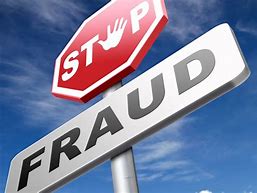 32
Judy D’Angelo, thinking that Roy Peterson’s watch was worth $150, agreed to buy it from him for $75.  Peterson had said nothing about the value of the watch.  D’Angelo later learned that it was worth $50.  Dan D’Angelo get out of the contract?
No
A person cannot get out of a contract because of a unilateral mistake
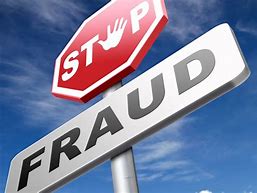 33
Claudette Germais was forced at gunpoint to sign a paper promising to pay Arthur Coles $1,000 one year from that date.  Coles sold the paper to a bank for $900.  A year later, the bank demanded that Germais pay it $1,000.  Must she do so?
No
The threat of physical harm is duress. An agreement entered into because of duress if voidable.
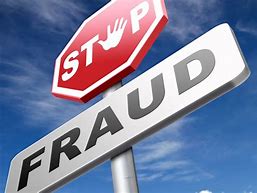 34
Juan Santiago bought a used car from Peter Mancuso after Mancuso told him that he had completely rebuilt the engine about three months earlier.  Soon after buying the car, Santiago learned that the engine had never been rebuilt and was in poor condition.  Can Santiago get his money back from Mancuso?
Yes
All 5 elements of fraud were present in this transaction.
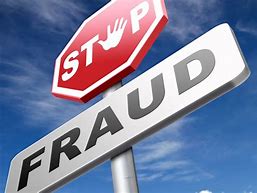 35